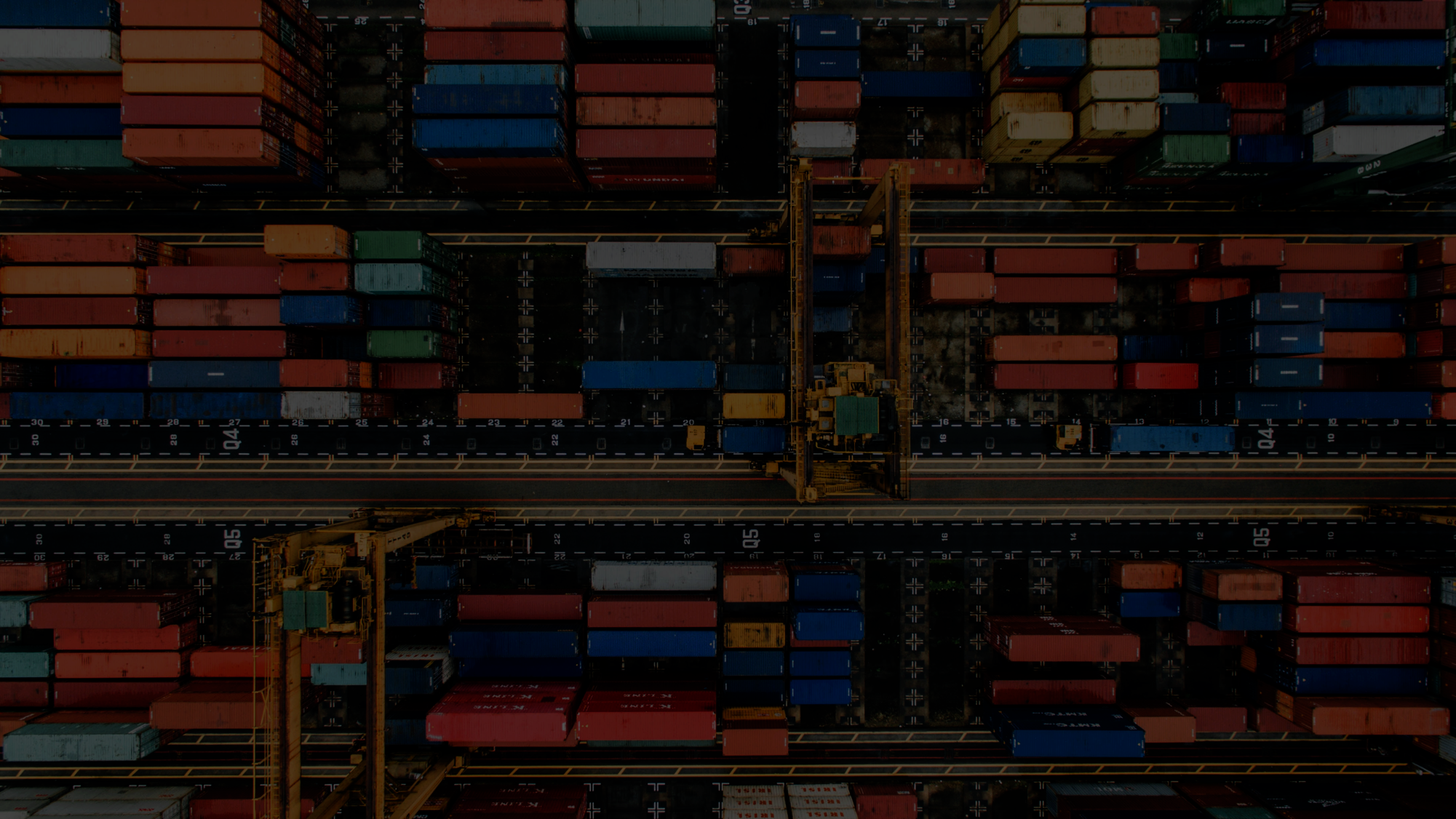 Ethanol Classifications: Global Perspectives
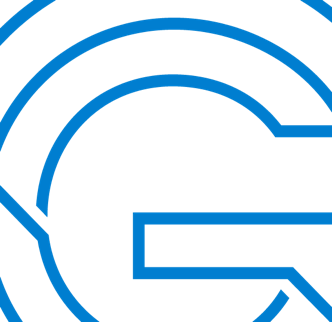 Dan Seals, Garner Advisors
Session 7: Standards Alliance Workshop
Maputo, Mozambique 
November 14, 2019
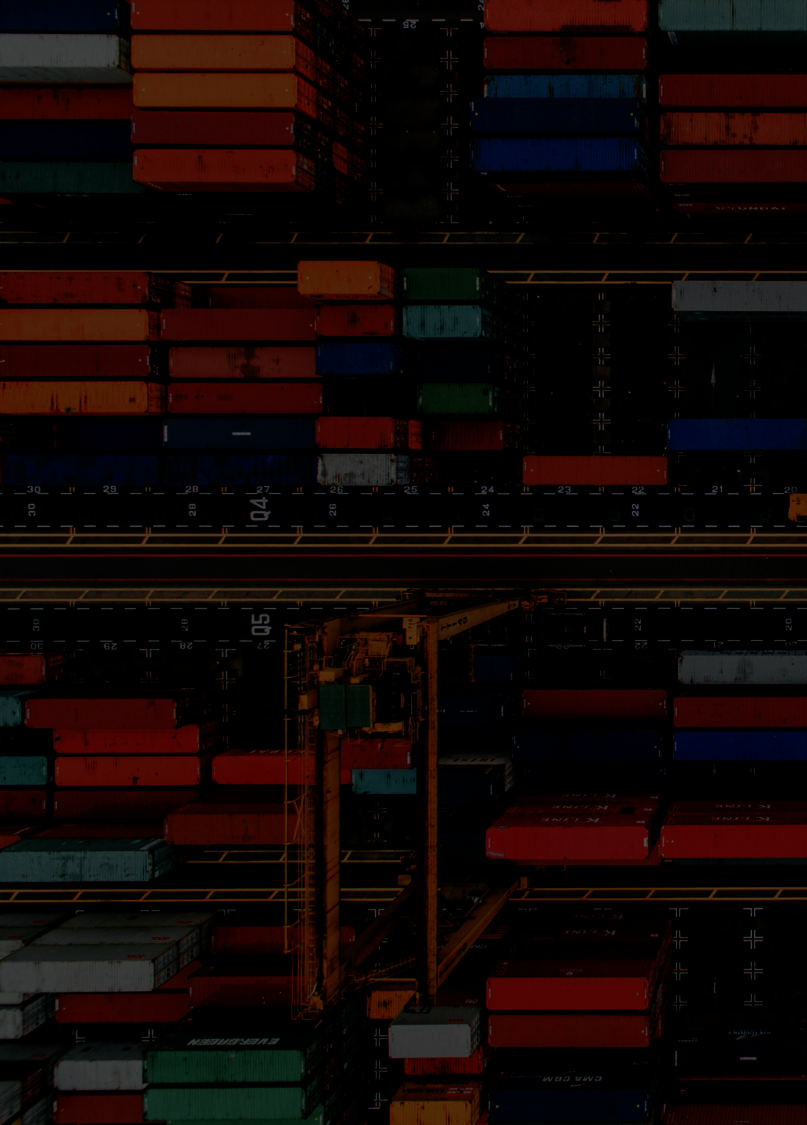 AGENDA
Ethanol as a Commodity
Ethanol Uses
Ethanol Classifications
Global Tax Snapshot
Case Studies
Haiti
Kenya
Benefits of Standards
Actions for Mozambique
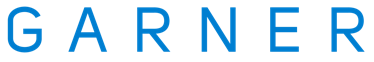 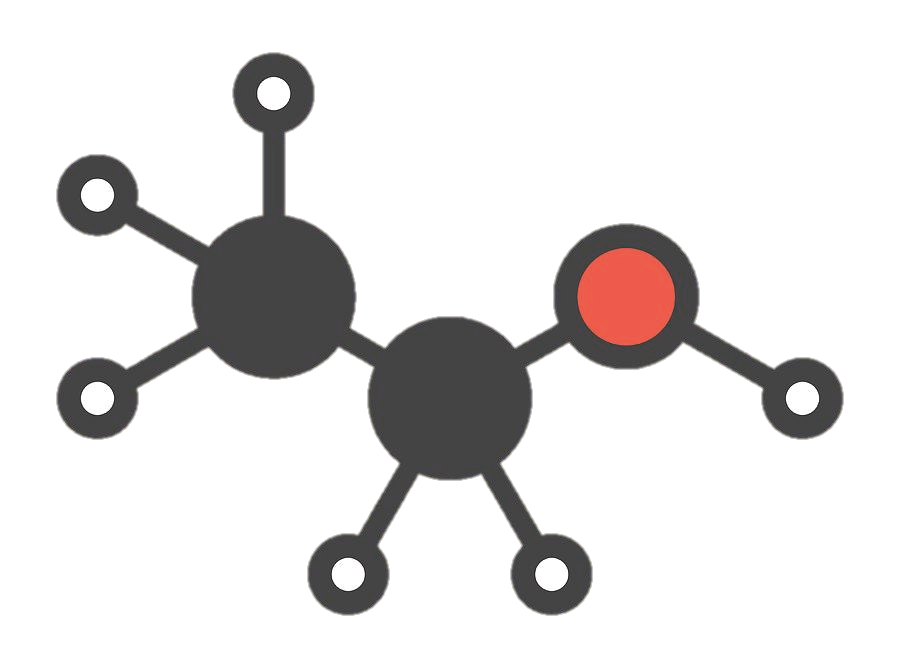 Defining Ethanol
At the most basic molecular level, ethanol is made of:

Carbon
Hydrogen 
Oxygen
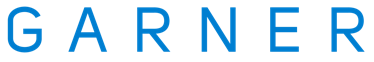 ETHANOL AS A COMMODITY
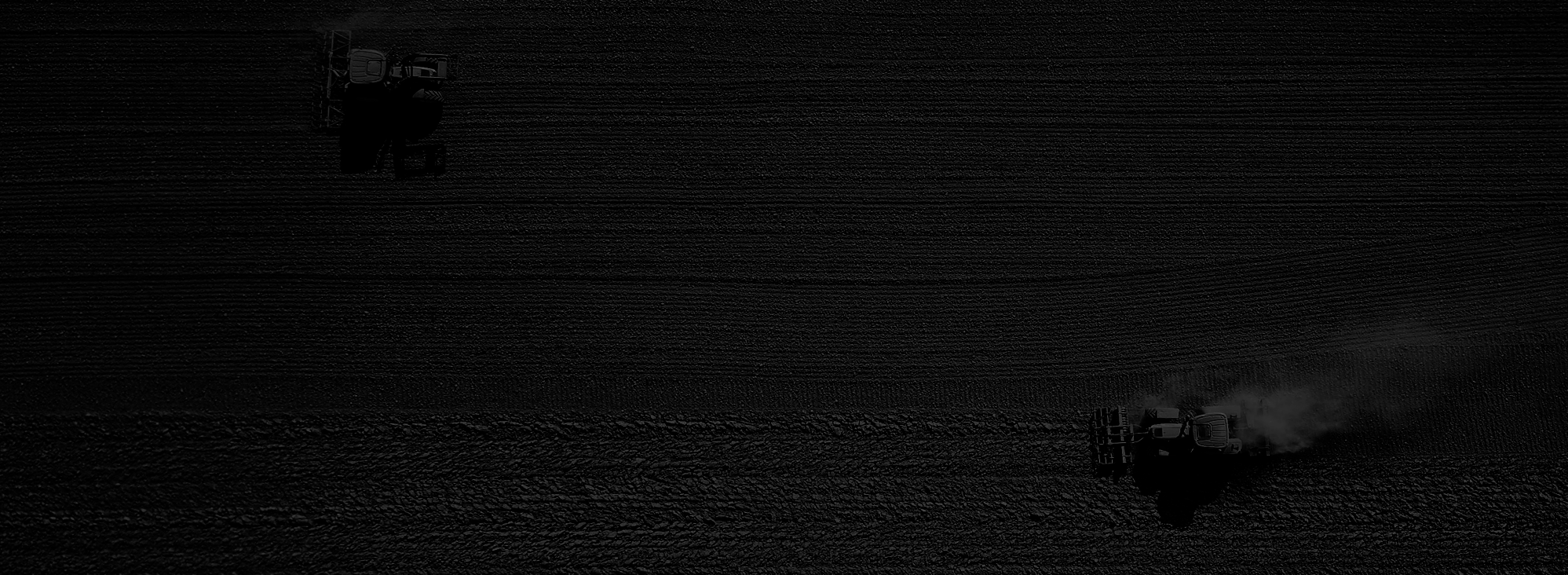 Globally more than 110 billion liters of ethanol are produced every year

In 2018, more than 10.5 billion liters were traded worldwide
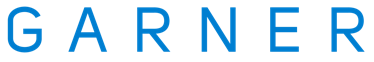 Global Ethanol Summit. U.S. Grains Council. October 2019
Common Ethanol Uses & Classifications
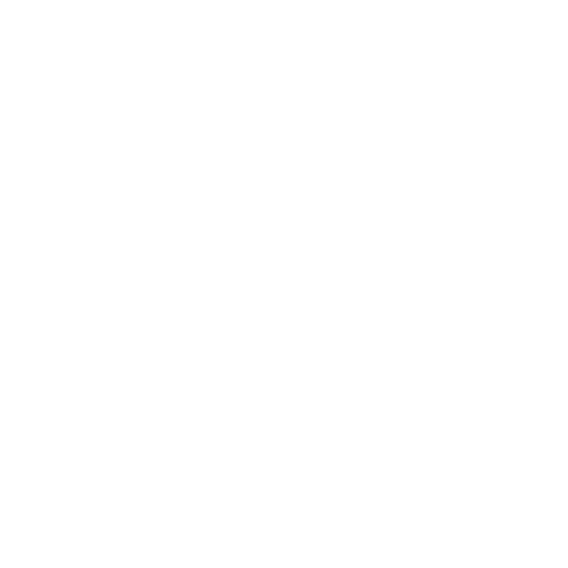 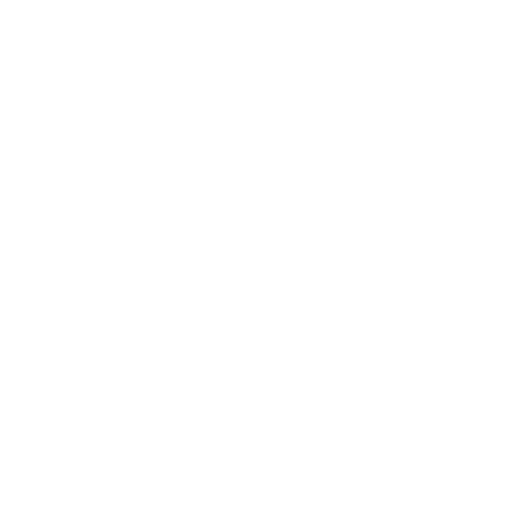 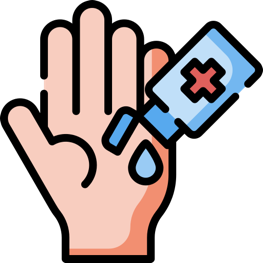 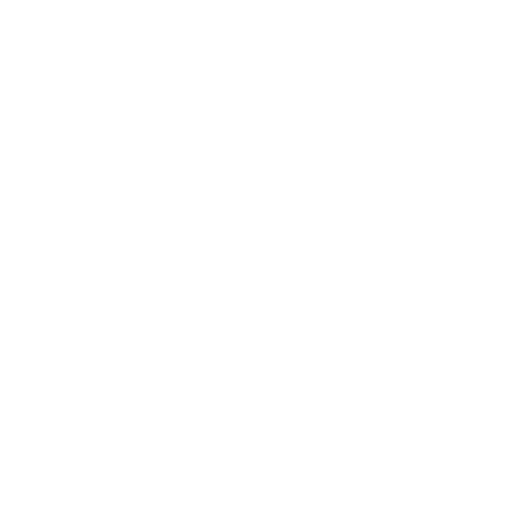 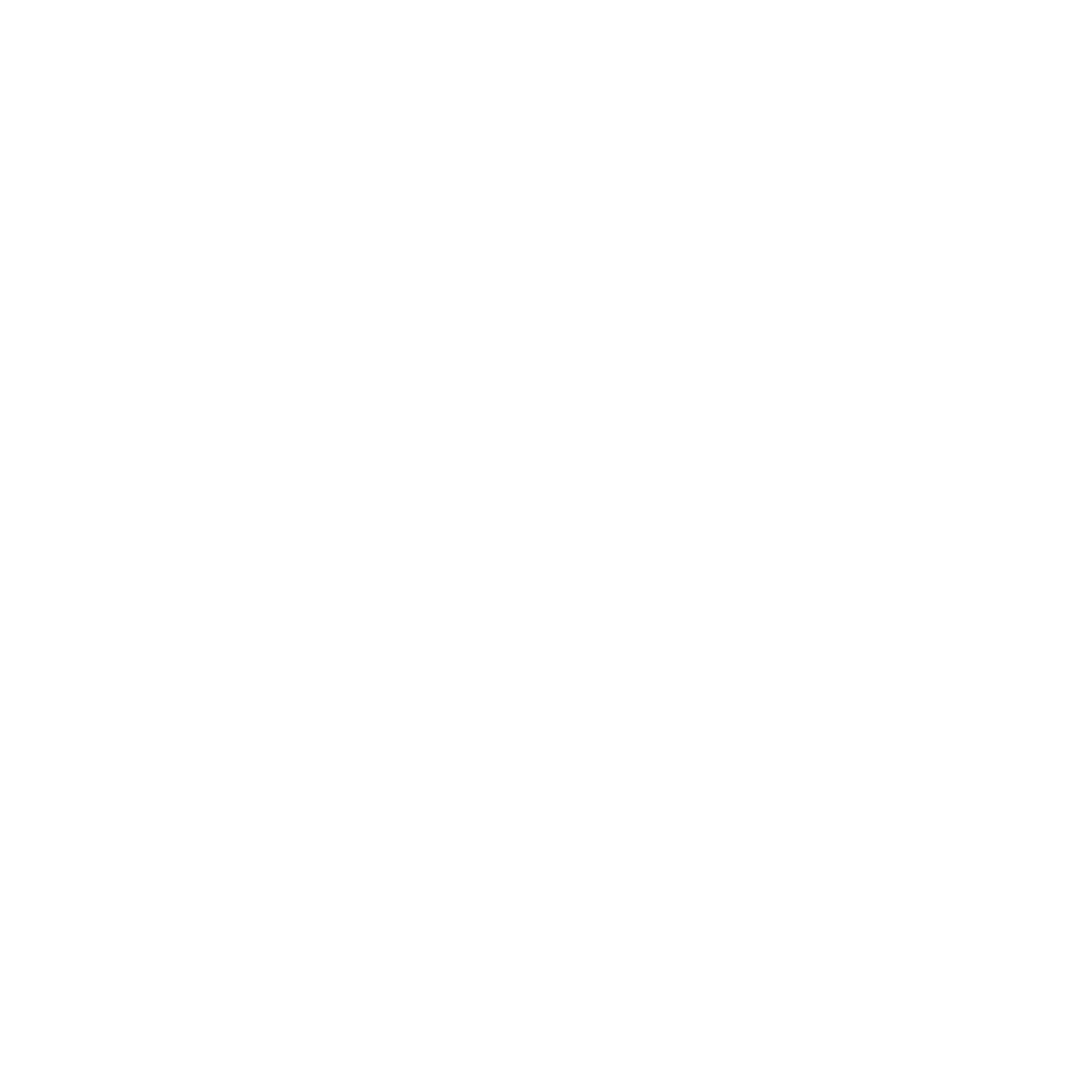 BEVERAGE
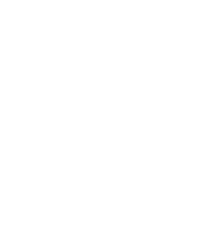 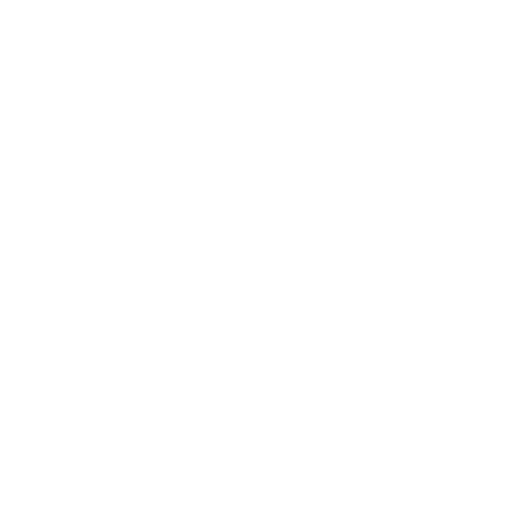 PHARMACEUTICAL
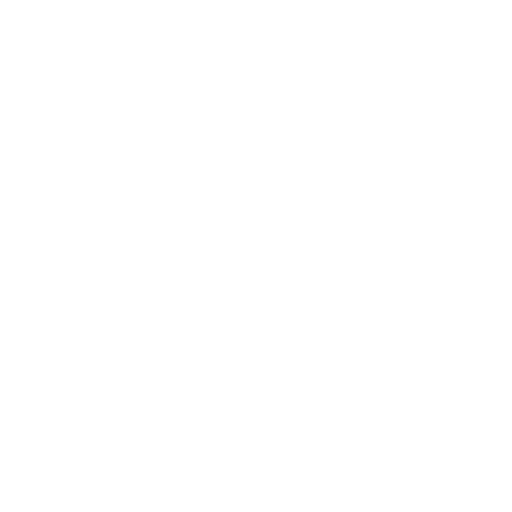 INDUSTRIAL
TRANSPORTATION
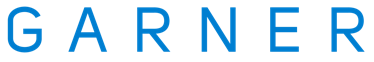 Common Ethanol Classifications 1/3
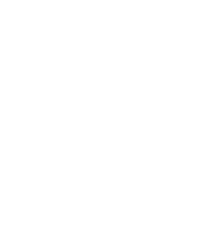 1. Industrial ethanol exports 

Ethyl Alcohol Undenatured: alcoholic strength volume 80% or higher
2207106090 
2207200090
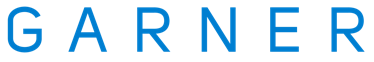 Common Ethanol Classifications 2/3
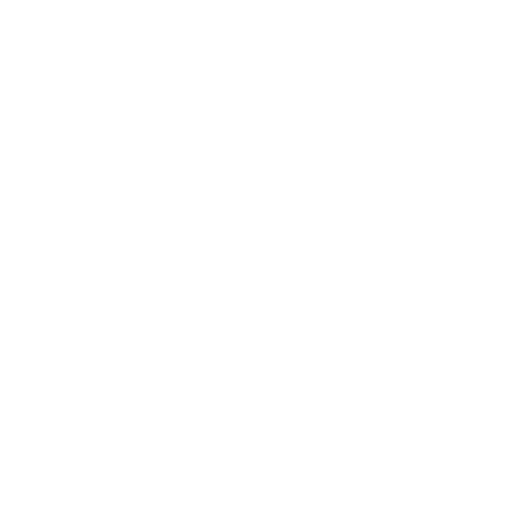 2. FUEL ethanol exports 

There are two codes for fuel ethanol: 
Ethyl alcohol, undenatured, of an alcoholic strength by volume of 80% or higher, for fuel use.
2207106010
Ethyl alcohol and other spirits, denatured, of any strength, for fuel use.
2207200010

*Over 60 countries have fuel blending policies in place
* The majority of denaturant used is a 2% blend of gasoline
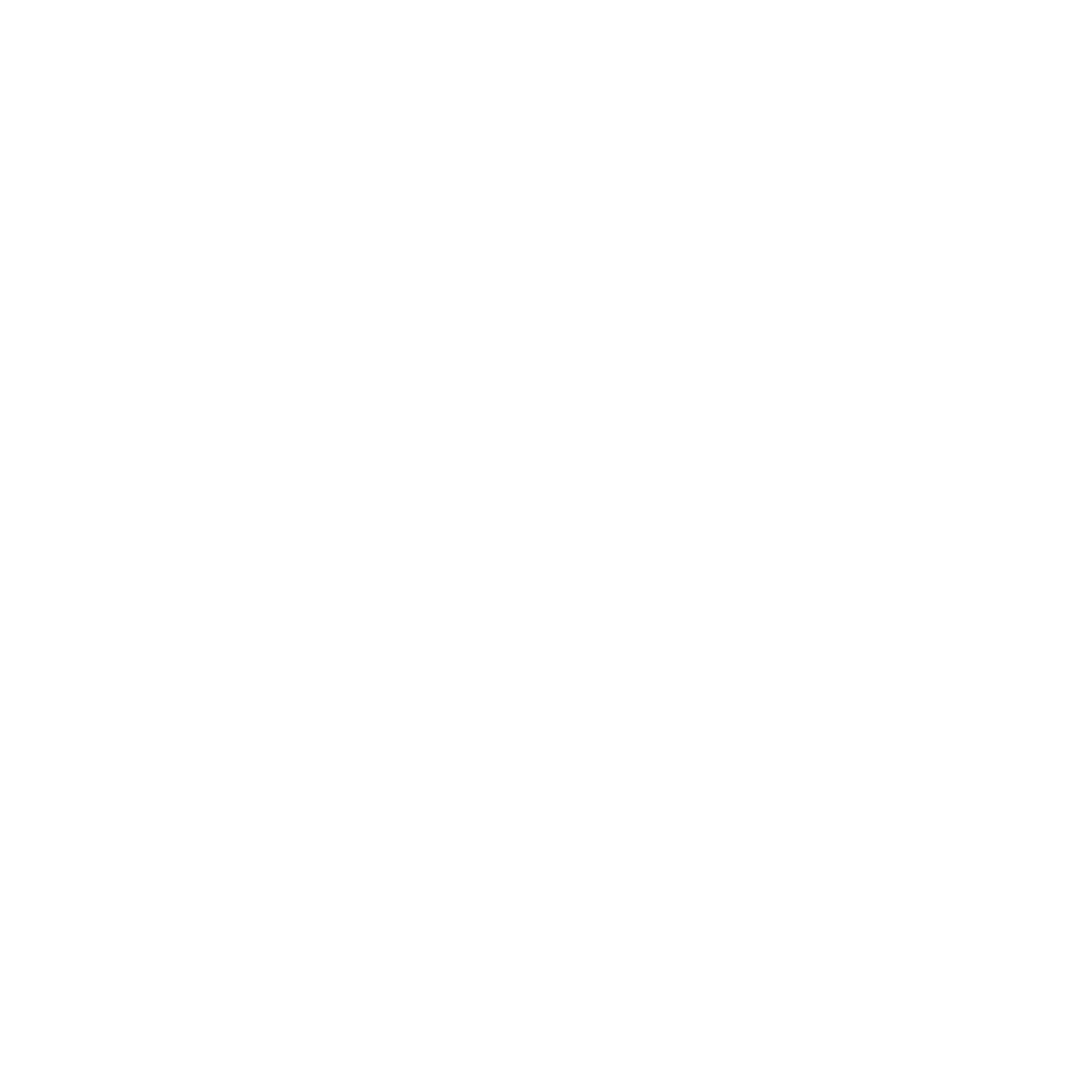 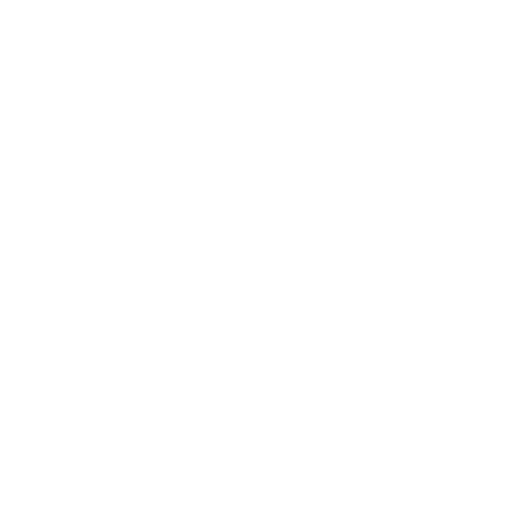 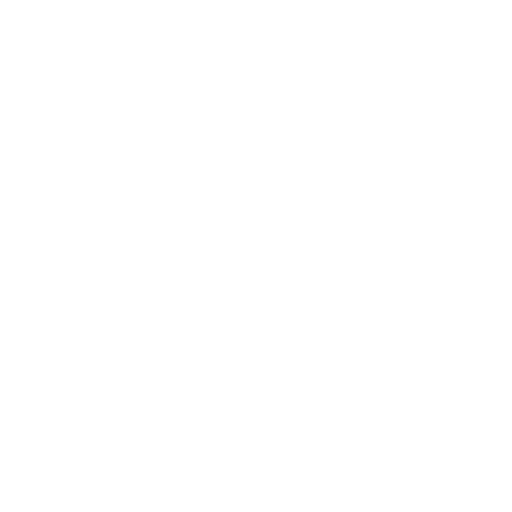 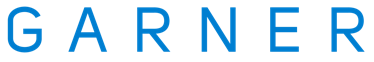 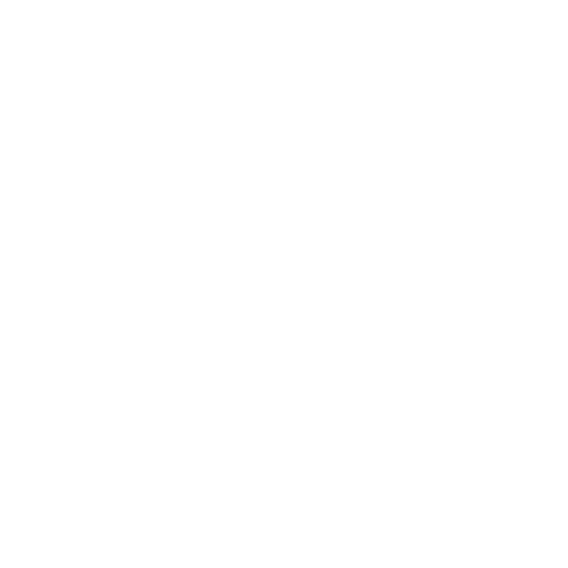 Common Ethanol Classifications 3/3
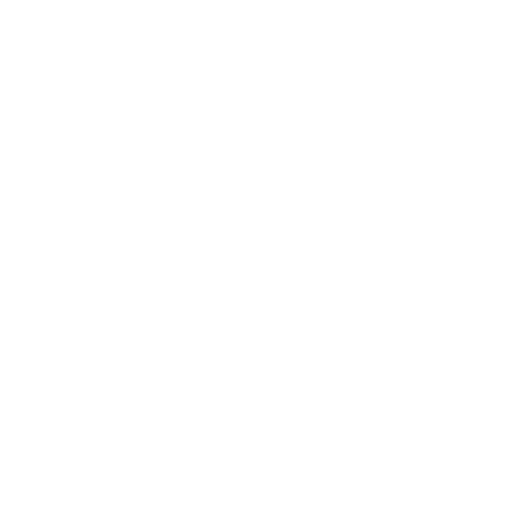 3. BEVERAGE GRADE EXPORT

 Ethyl Alcohol Undenatured 80% or higher, For Beverage
2207200010
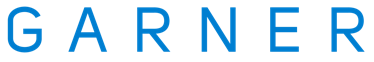 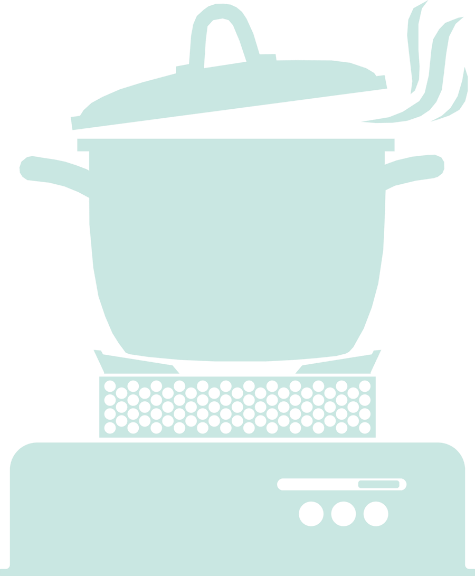 COOKING FUEL?
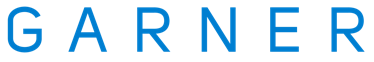 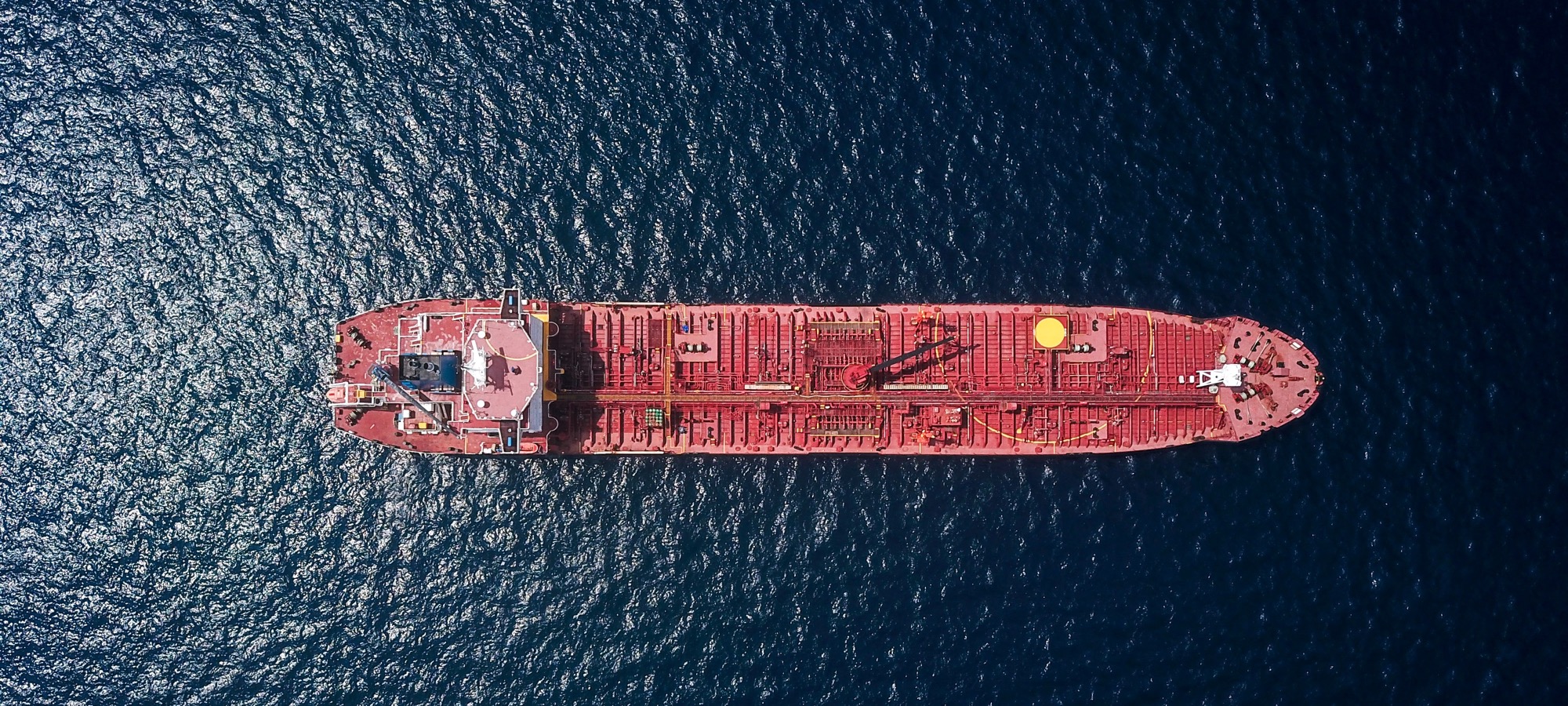 REGULATORY CHALLENGES
No clear way to classify ethanol as a cooking fuel
No clear way to tax ethanol as a cooking fuel
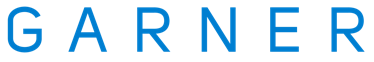 GLOBAL SNAPSHOT
A survey of 21 Sub-Saharan countries with available data showed that the majority of countries tax ethanol cooking fuel at 33%

Such taxes can make up around 25% or ¼ of the fuel price
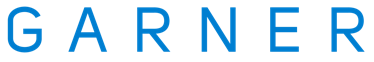 Duty & Tax Burden on Imported Denatured Bio-Ethanol
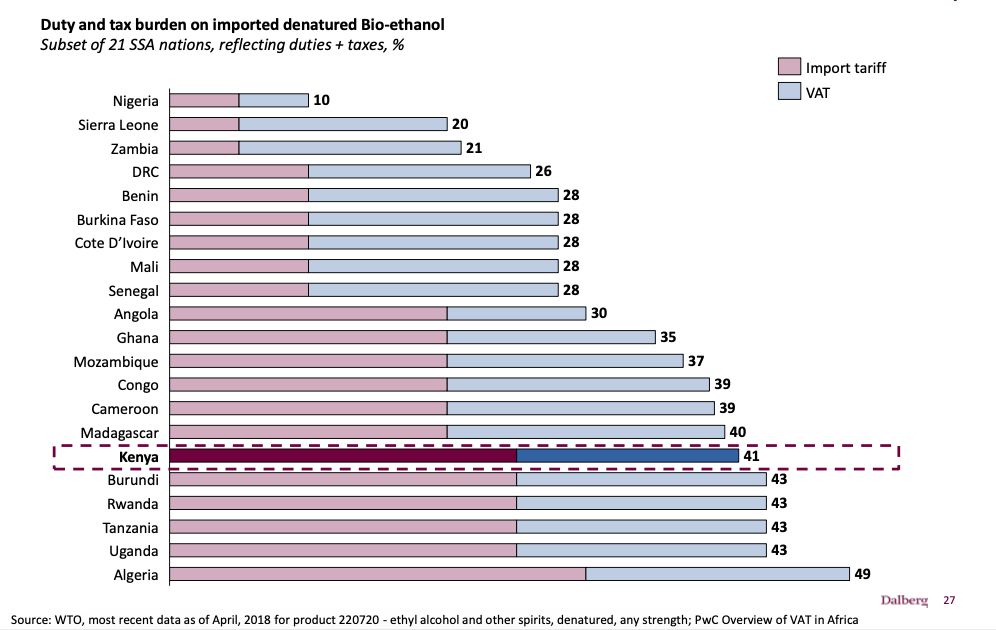 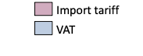 Scaling up Clean Cooking in Urban Kenya with LPG & Bio-Ethanol. Dalberg Advisors. June 2018
HAITI
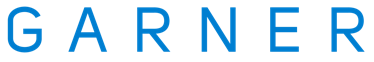 HAITI
BACKGROUND
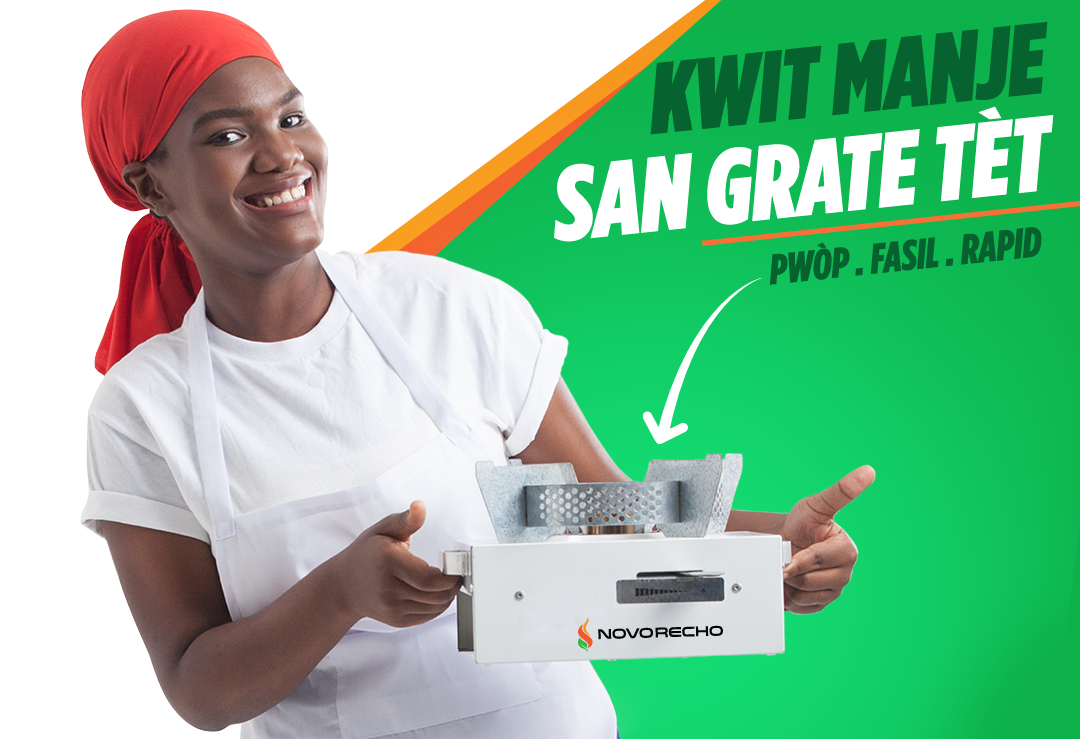 5 isotanks have been shipped from US to Haiti for cooking
Over 5,000 stoves sold
Currently, demonstrating the positive impacts for a strong ethanol policy
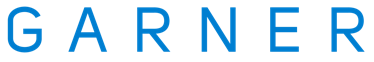 HAITI
CUSTOMS PROCESS
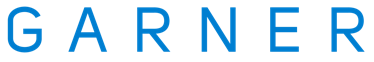 HAITI
COST BREAKDOWN
21+% 
Customs Duties
=
+
31+% Total Taxes + Duties
10% 
Sales Tax (VAT)
All other fuels have tax regulations:
LPG: not taxed
Kerosene: not taxed
Charcoal: not taxed but arguably 50 – 80% of cost is transportation (fuel) and gasoline is not taxed and additionally subsidized
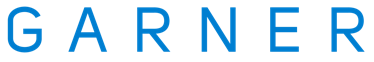 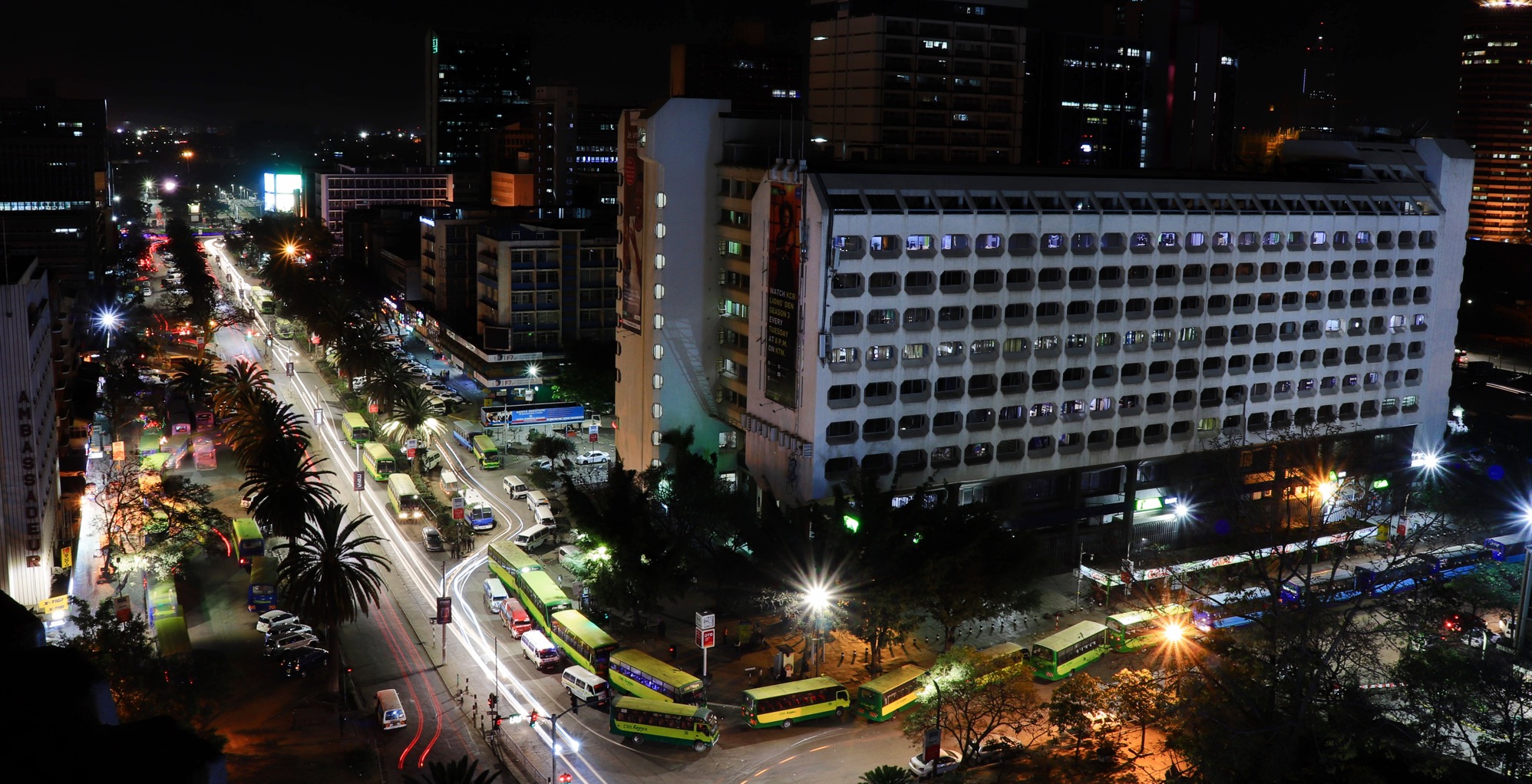 KENYA
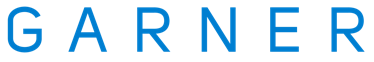 KENYA
FUEL TAX STRUCTURE
LPG
No import duty
+
No VAT
= 0% tax
KEROSENE 
9% excise duty
+
No VAT
= 9% tax
ETHANOL
25% import tariffs 
+
16% VAT
= 41% tax
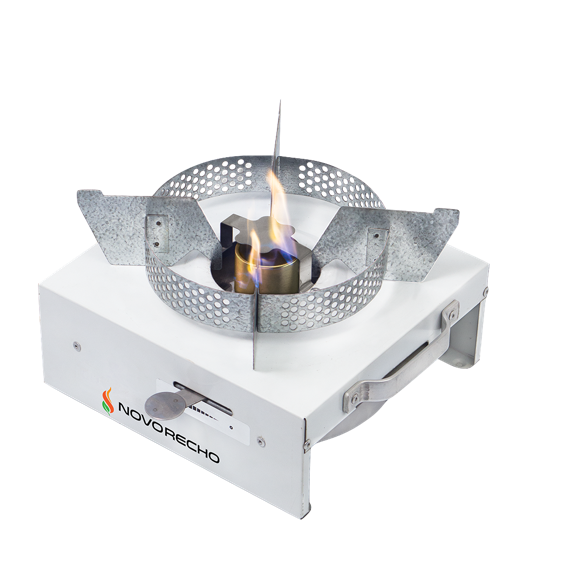 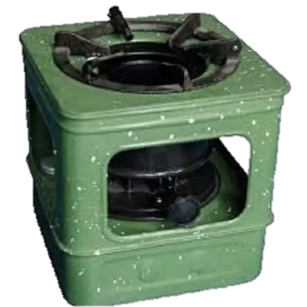 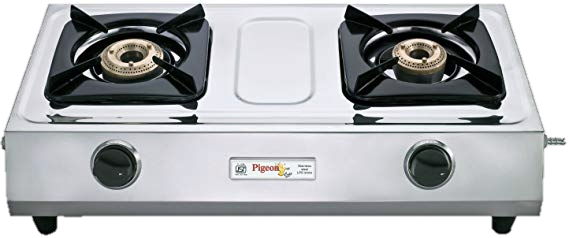 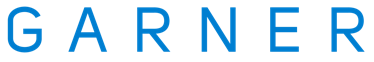 MOZAMBIQUE
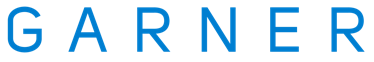 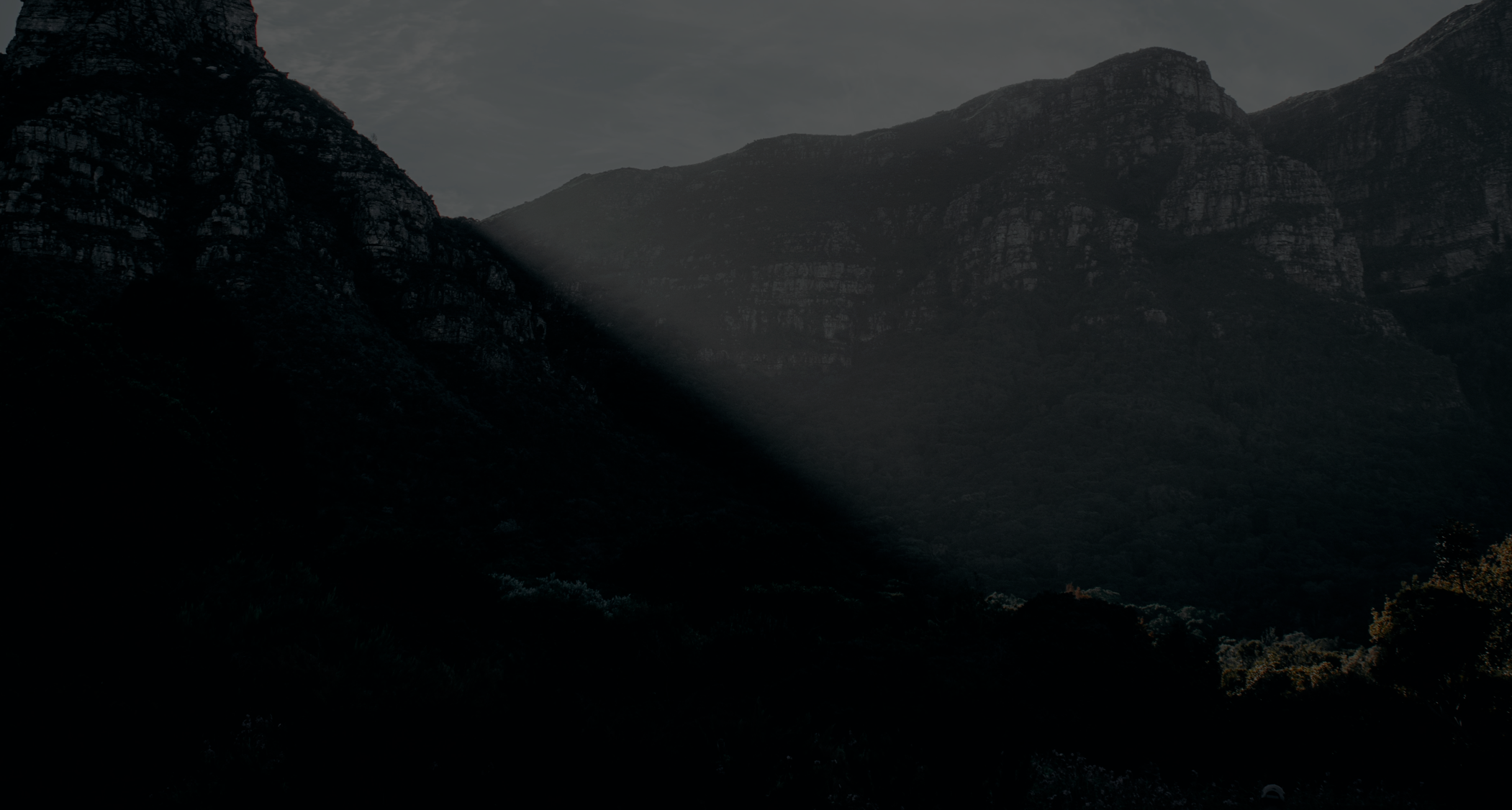 HOW E3050 BENEFITS CONSUMERS & COUNTRY
Avoids fuel interruption & delays as customs process is streamlined
Potential cost savings  
If duties reassessed, ethanol would be even more affordable for consumers and create more value to retailers
Denaturant is known
Ethanol as a cooking fuel cannot enter beverage market 
No fear of ingestion
Provides a basis for policymakers to access tax structure vs. other fuels
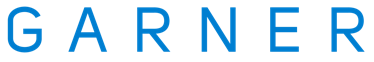 ACTIONS FOR MOZAMBIQUE
Consider how ASTM E3050 could be adopted/adapted as a national standard to benefit Mozambique by setting a standard based on performance and safety
Reassess import duties for ethanol’s use as a cooking and appliance fuel, considering the multiple benefits
Analyze and suggest fair VAT treatment of cooking fuel, particularly as compared to other fuels
Previous programs (Ndzilo) reported a 16 – 17% VAT
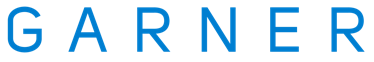 THANK YOUdan@garneradvisors.com
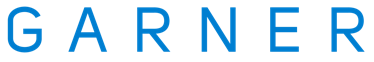